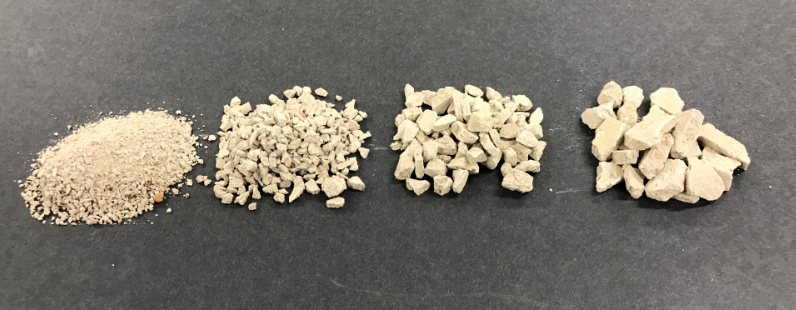 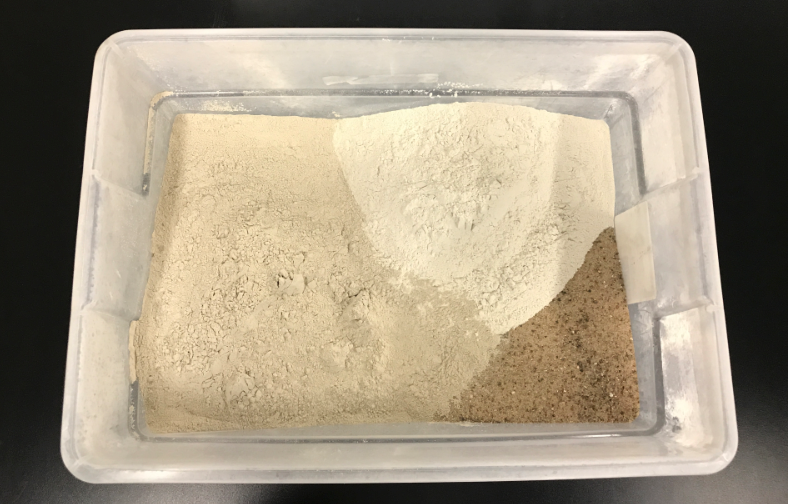 Techniques and Evaluation for the Creation of Simulated Drill Cuttings for Environmental Studies

Patrick Tyczynski
M-I SWACO, a Schlumberger company
Simulated Drill Cuttings - Media to incorporate into environmental studies for drilling fluids in the laboratory

Bioremediation
TCLP
WBM Tox Studies

Consistency
Ecological Relevance
Practicality
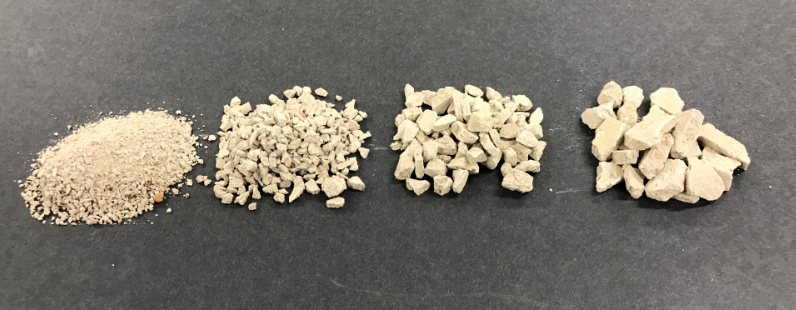 History | Mixing | Drying | Sizing | Uses
Simulated Drill Cuttings - Media to incorporate into environmental studies for drilling fluids in the laboratory

Consistency
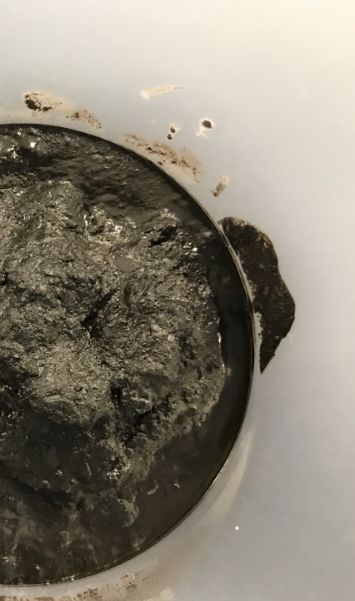 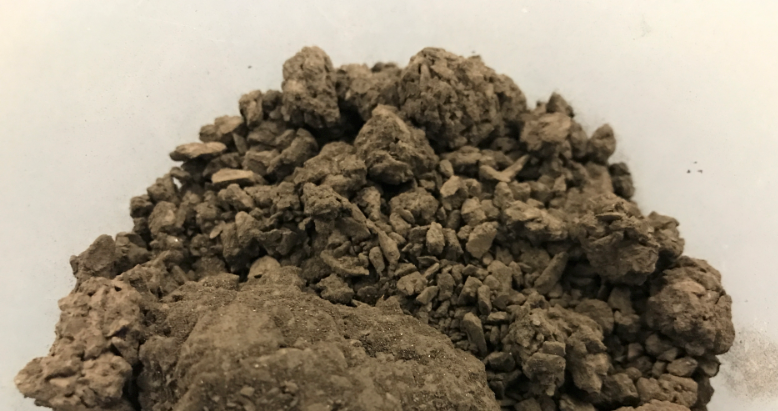 History | Mixing | Drying | Sizing | Uses
Simulated Drill Cuttings - Media to incorporate into environmental studies for drilling fluids in the laboratory

Consistency
Uncontaminated
Non toxic
Support plant growth
Practical
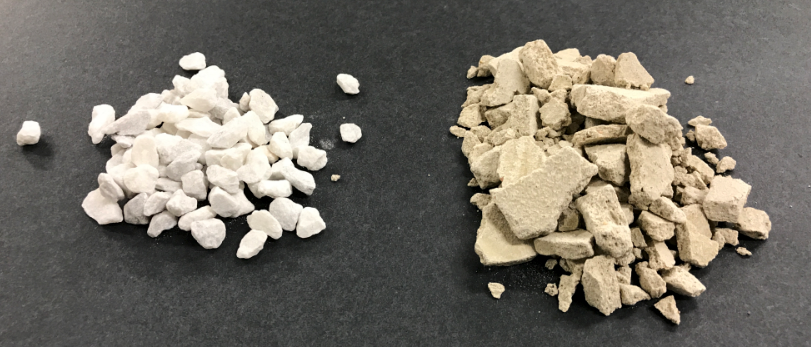 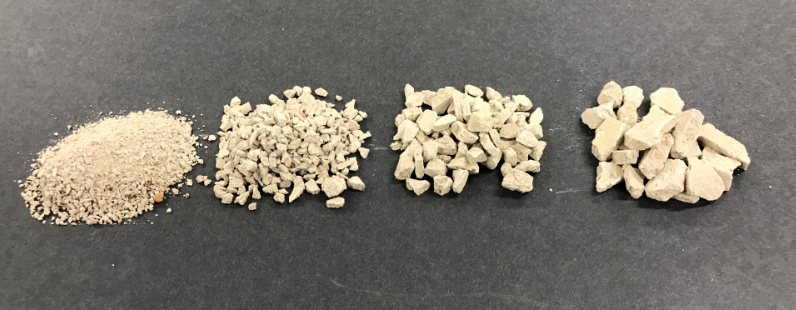 History | Mixing | Drying | Sizing | Uses
Previously Published Examples of simulated cuttings  Focus on limestone, clay, and sand

SPE-156637
AADE 01-NC-HO-11

Recipe
Technique
Used as a test media for toxicity and remediation
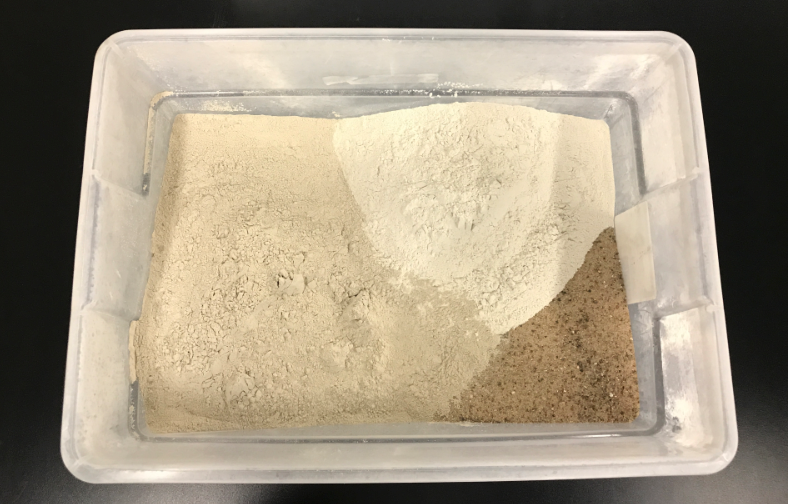 History | Mixing | Drying | Sizing | Uses
Mixing:
Cement Mixer

Large Batch
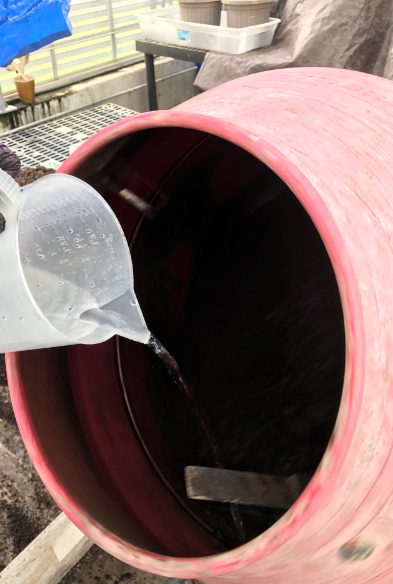 History | Mixing | Drying | Sizing | Uses
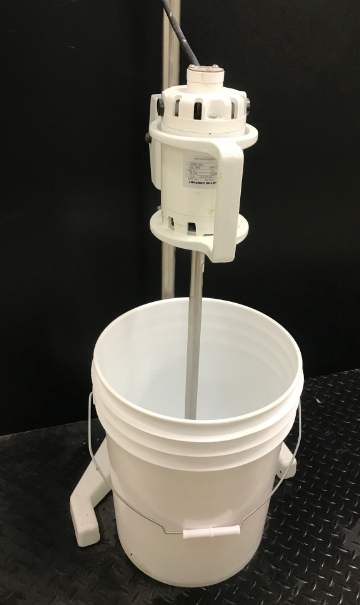 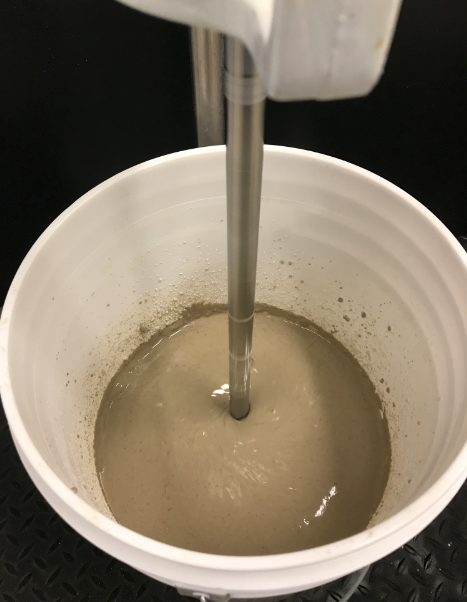 Mixing:
Floor Mixer

Varied Batch
History | Mixing | Drying | Sizing | Uses
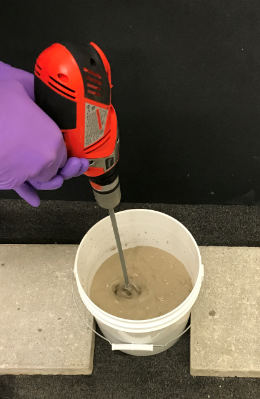 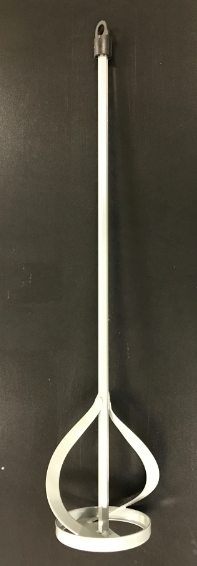 Mixing:
Power Drill

Varied Batch
History | Mixing | Drying | Sizing | Uses
Mixing:
Bench and Handheld

Small Batch
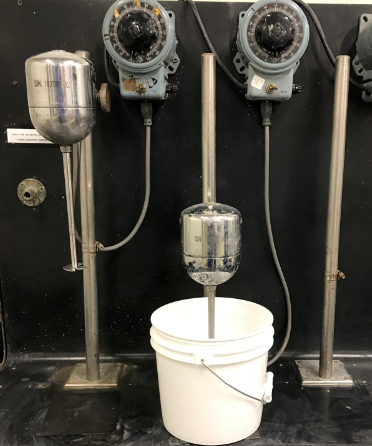 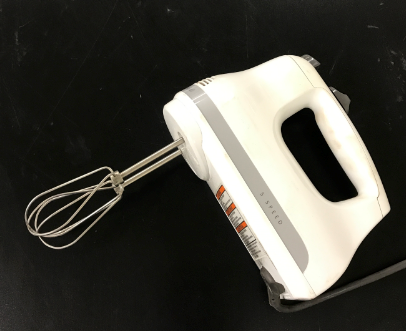 History | Mixing | Drying | Sizing | Uses
Mixing:
Bagging
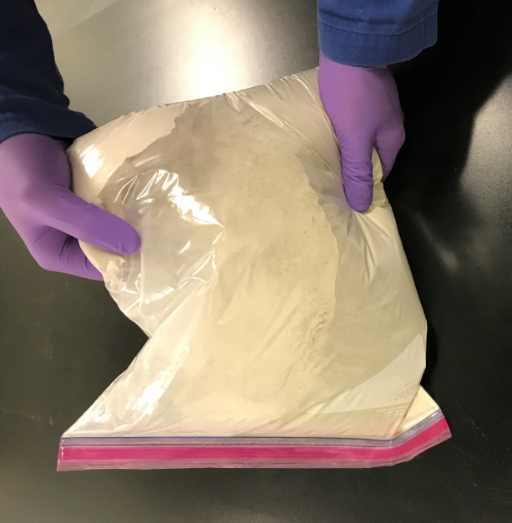 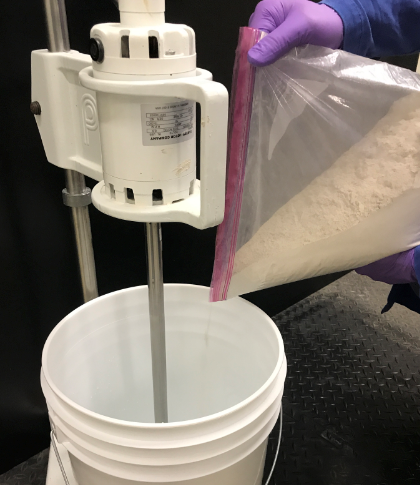 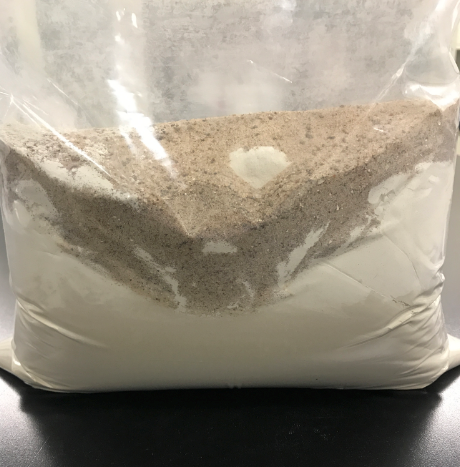 History | Mixing | Drying | Sizing | Uses
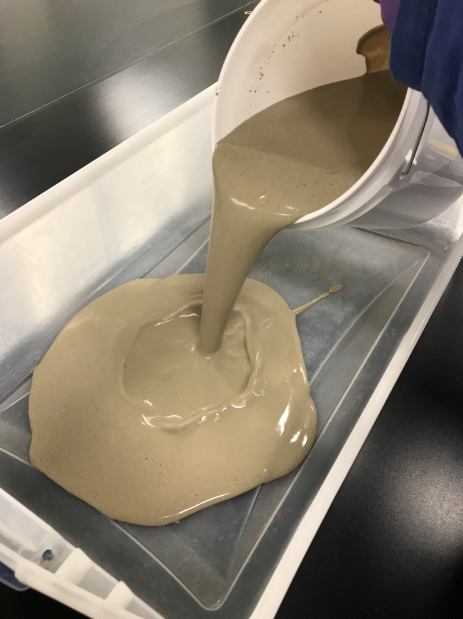 Drying:
Bins
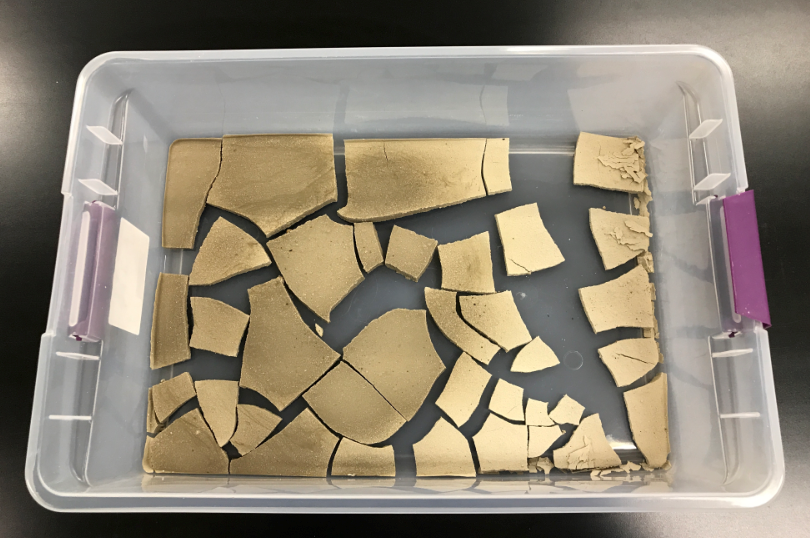 History | Mixing | Drying | Sizing | Uses
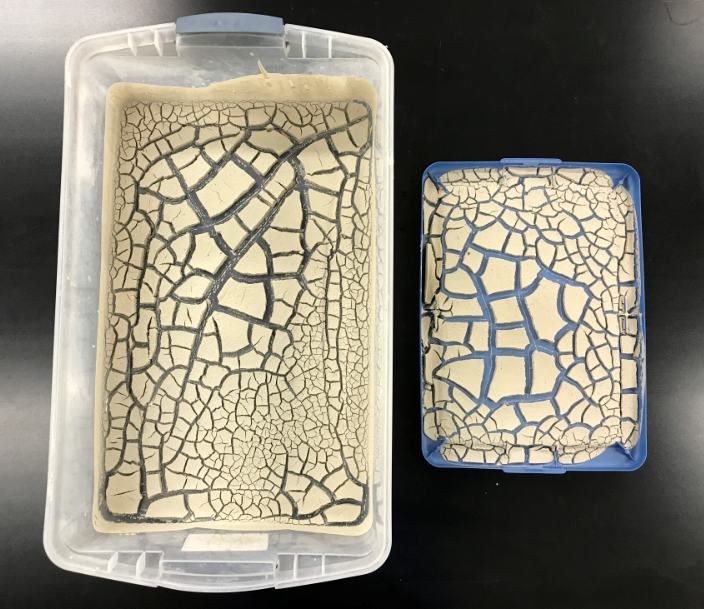 Drying:
Bins
History | Mixing | Drying | Sizing | Uses
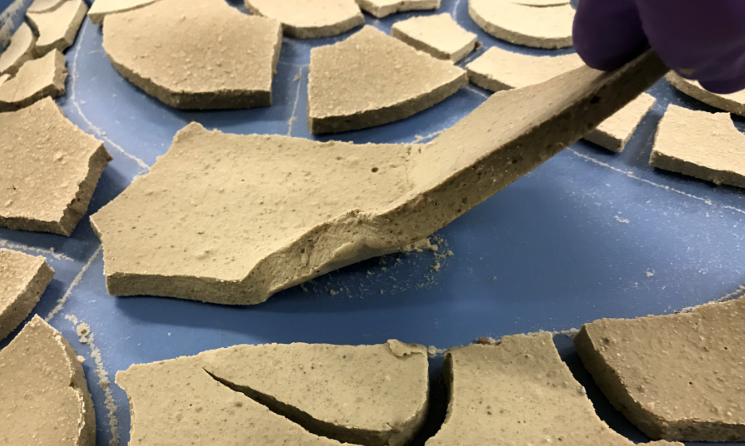 Drying:
Oven
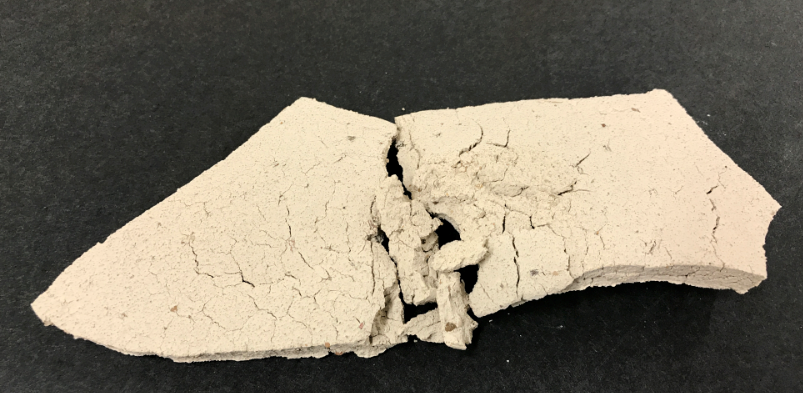 History | Mixing | Drying | Sizing | Uses
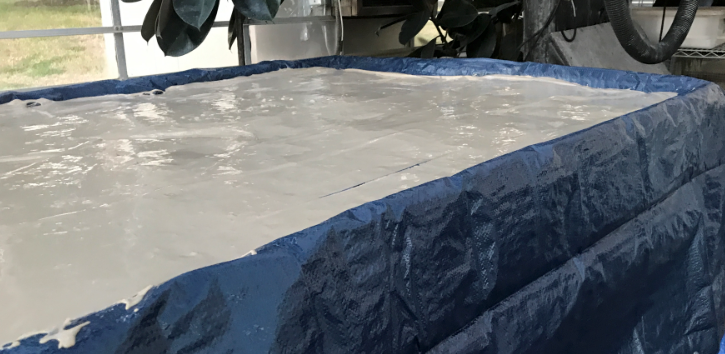 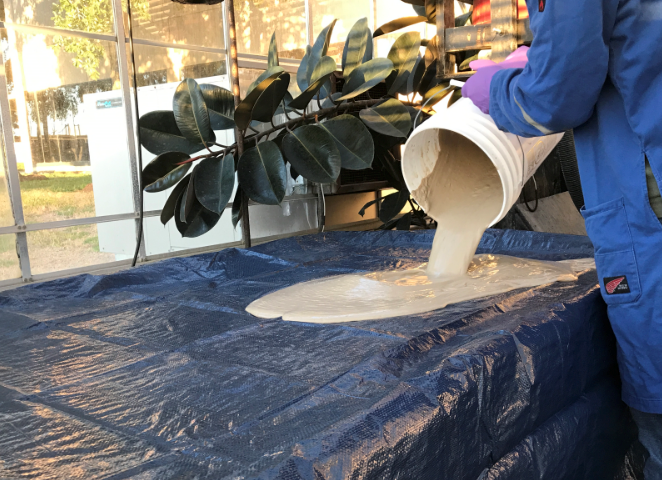 Drying:
Tarp
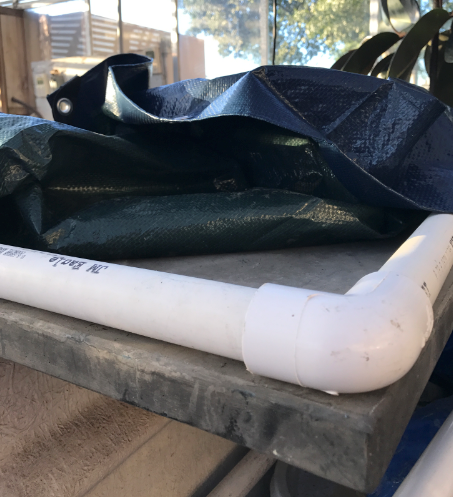 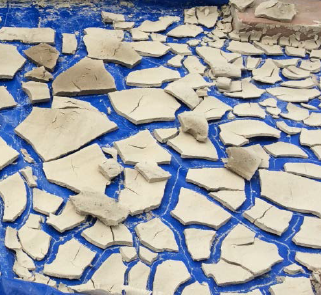 History | Mixing | Drying | Sizing | Uses
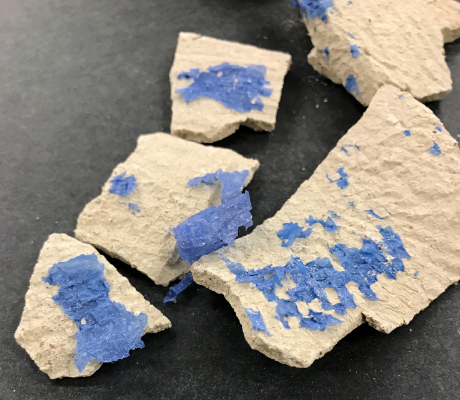 Drying:
Tarp
History | Mixing | Drying | Sizing | Uses
Sizing:
Bins and Screen
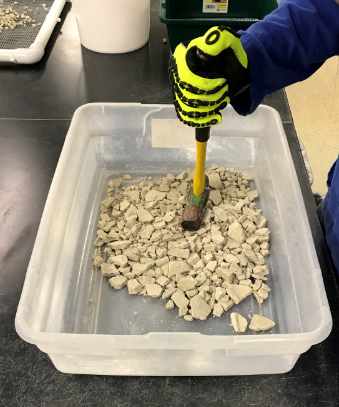 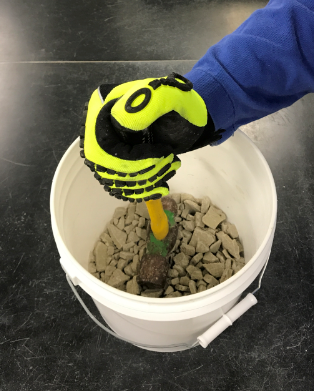 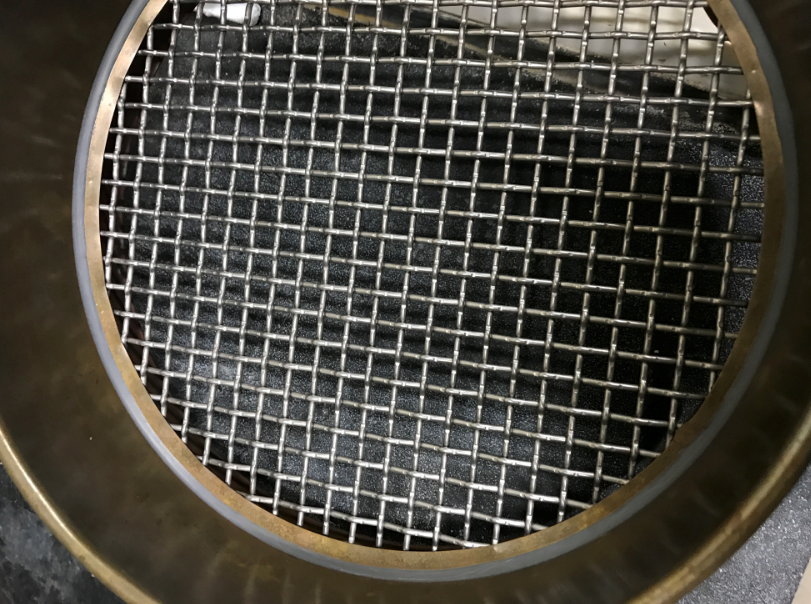 History | Mixing | Drying | Sizing | Uses
Sizing:
Bins and Screen
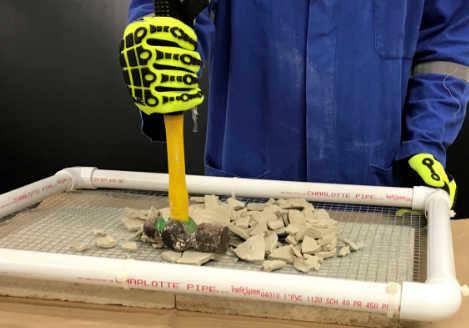 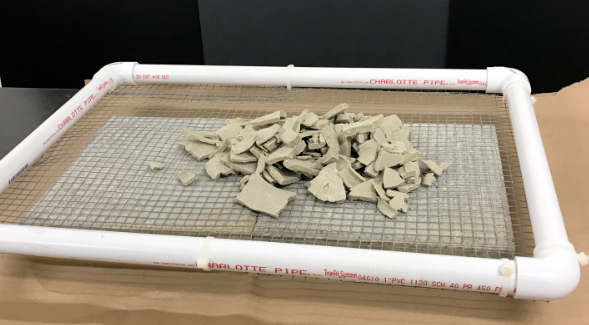 History | Mixing | Drying | Sizing | Uses
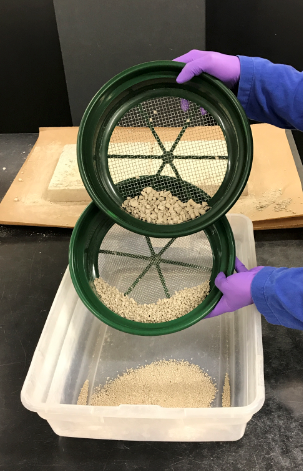 Sizing:
Bins and Screen
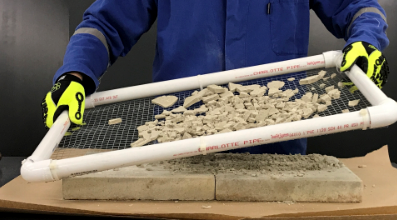 History | Mixing | Drying | Sizing | Uses
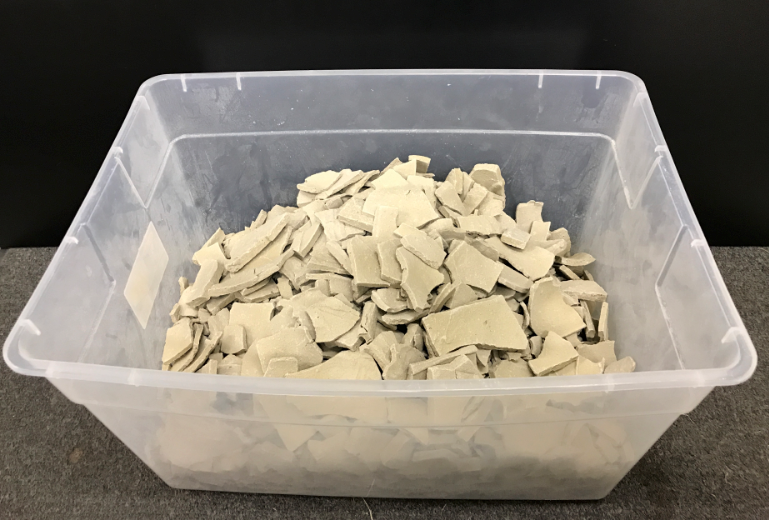 Sizing:
Bins and Screen
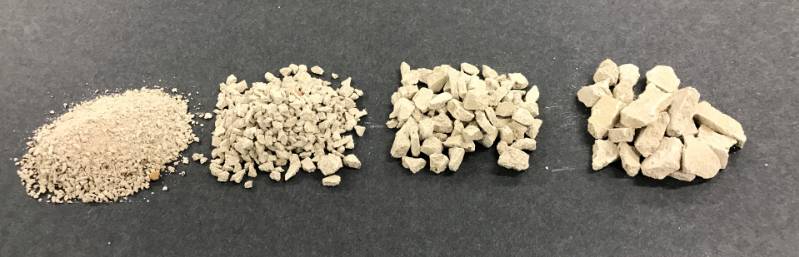 History | Mixing | Drying | Sizing | Uses
Sizing:
Small Batch
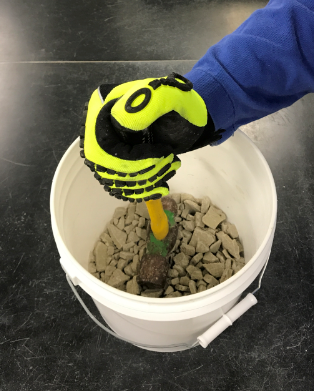 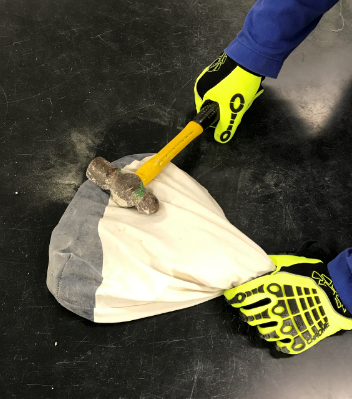 History | Mixing | Drying | Sizing | Uses
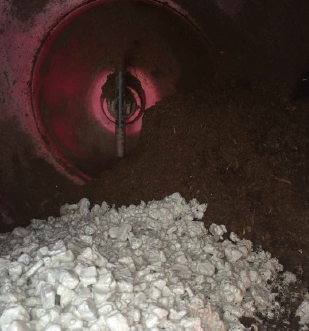 Uses:
Bioremediation
History | Mixing | Drying | Sizing | Uses
Uses:
Bioremediation
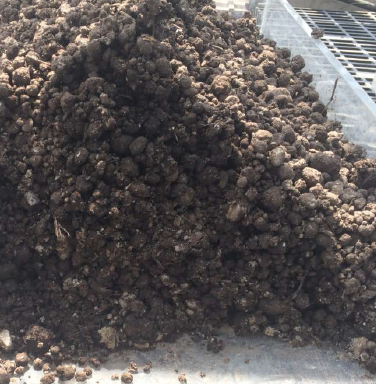 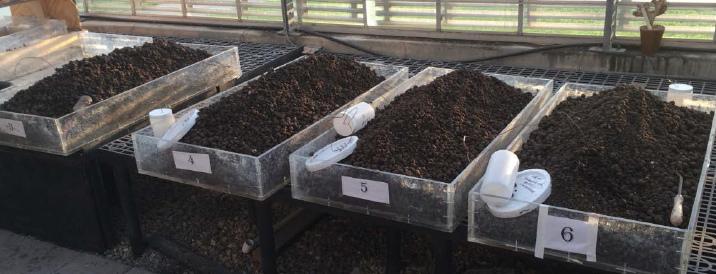 History | Mixing | Drying | Sizing | Uses
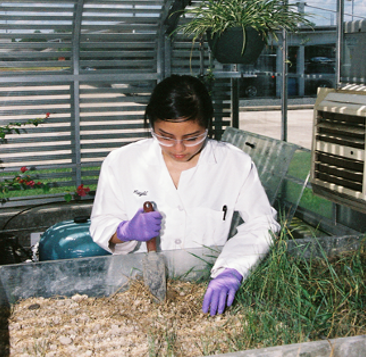 Uses:
Plant Growth
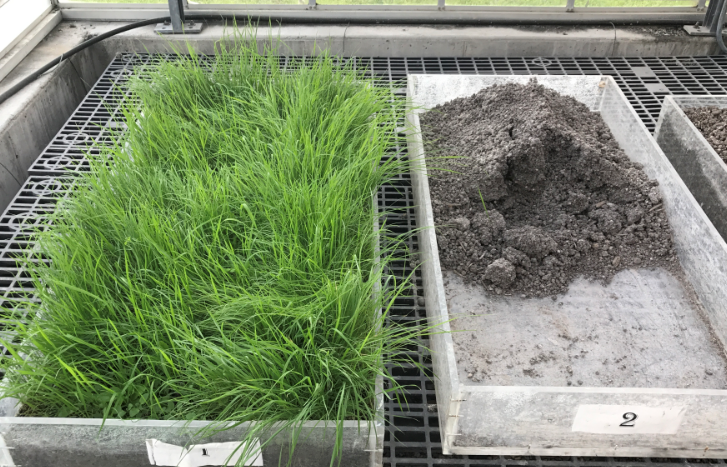 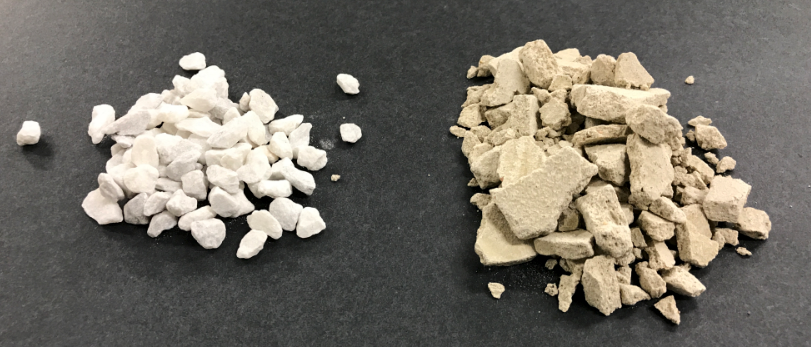 History | Mixing | Drying | Sizing | Uses
Uses:
Customize
Particle Size
Minerology
Organic Content
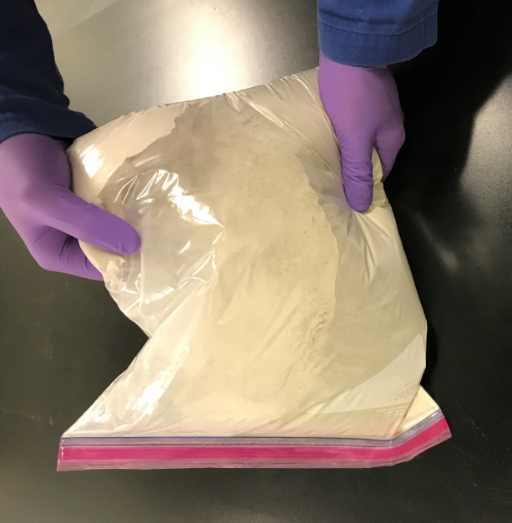 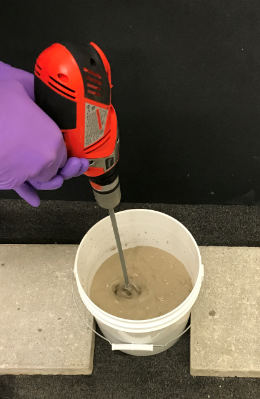 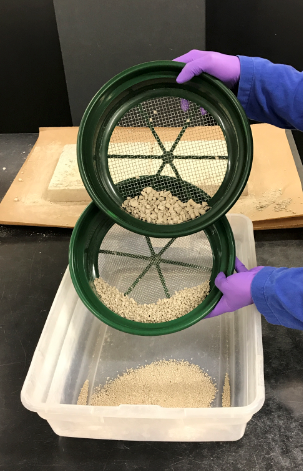 History | Mixing | Drying | Sizing | Uses